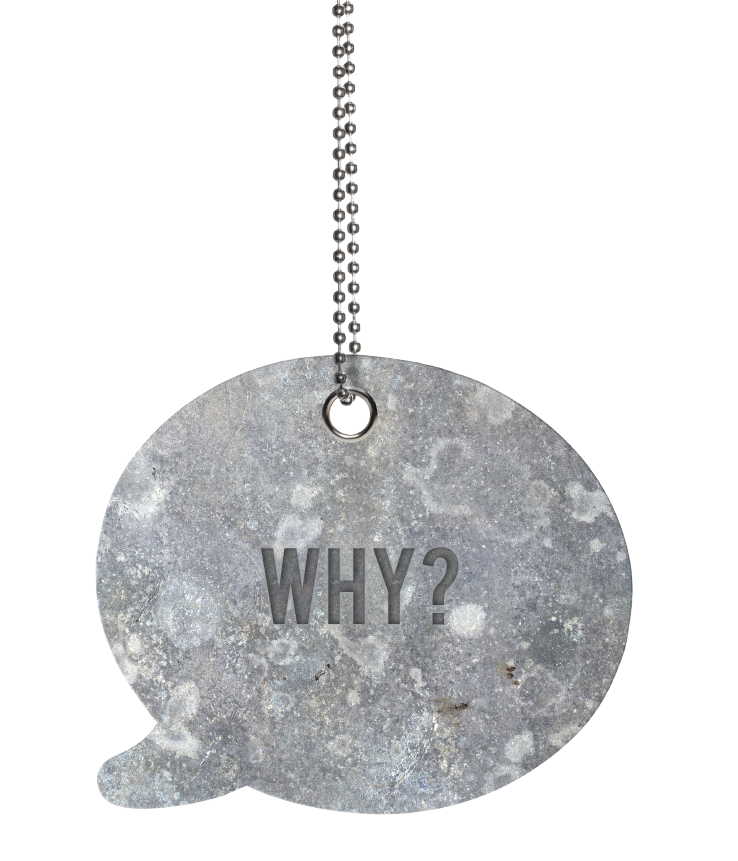 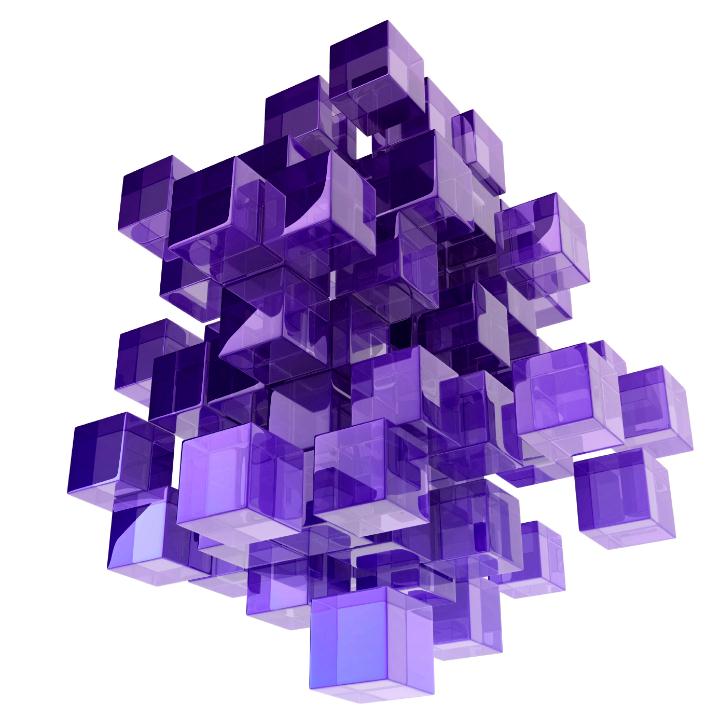 Inspired, happy, more profitable people…
©Purple Cubed 2014
www.purplecubed.com
[Speaker Notes: Why]
Key issues for employers
Good no longer good enough

Customer service              memorable customer experience

Multi everything workforce

Stakeholder / economic pressures

Joined up thinking

Culture and values
©Purple Cubed 2014
www.purplecubed.com
[Speaker Notes: Why]
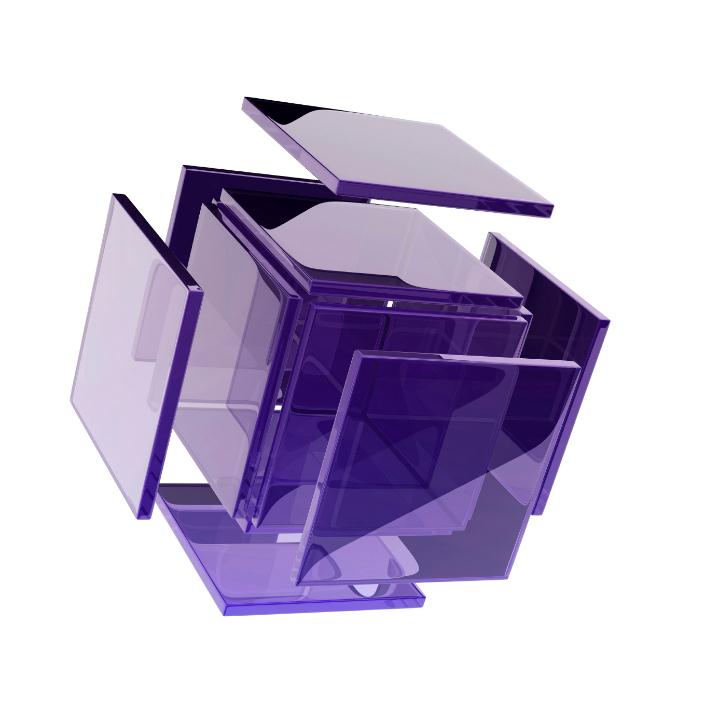 Employee engagement
19% - Engaged
61% - Potentials
20% - Actively disengaged

Actively disengaged has doubled since 2008 to 40% of the workforce
58,000+ respondents
34 countries
20 industries
Corporate Leadership Council – 
Global EVP Survey 2008
©Purple Cubed 2014
www.purplecubed.com
[Speaker Notes: Why]
And another one
23%
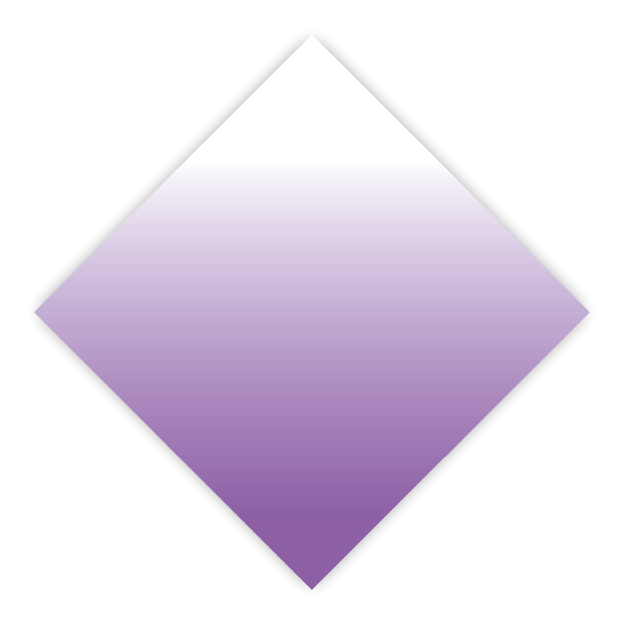 26%
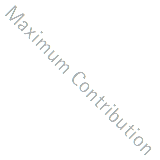 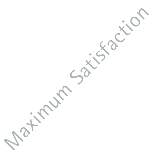 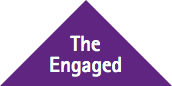 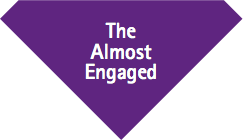 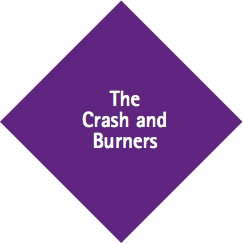 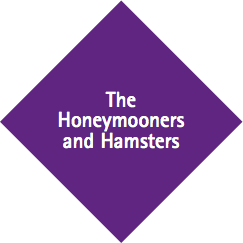 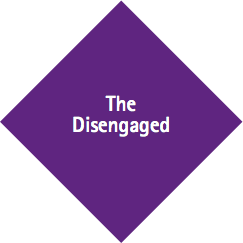 15%
14%
Blessing White Research
22%
©Purple Cubed 2014
www.purplecubed.com
[Speaker Notes: Why]
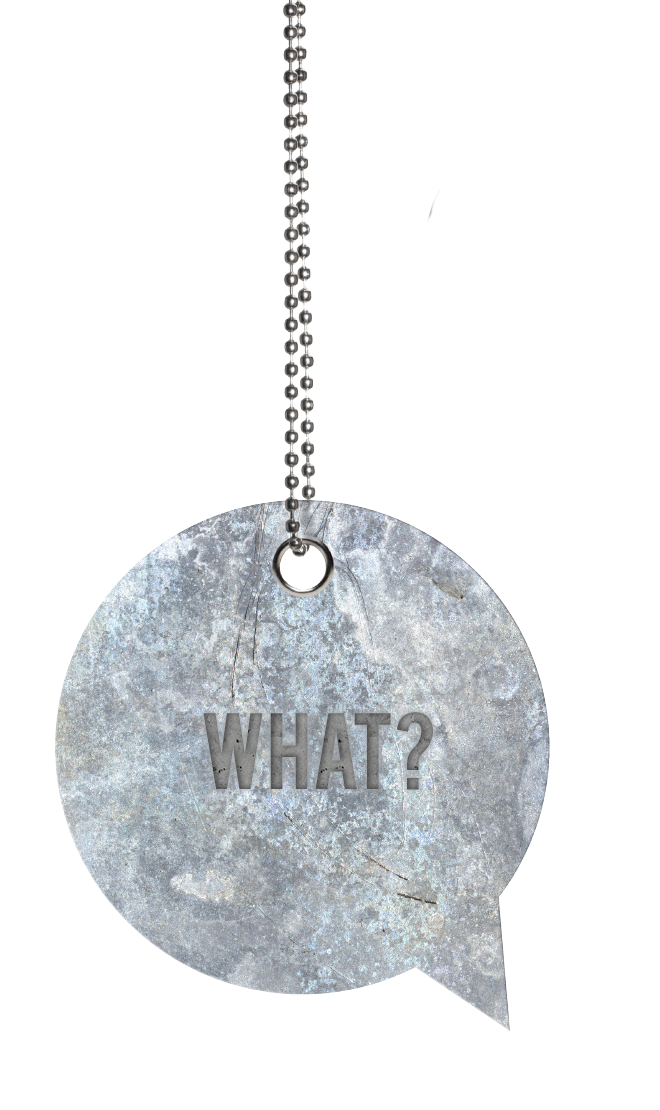 HAPPY?
©Purple Cubed 2014
www.purplecubed.com
[Speaker Notes: What]
What people want
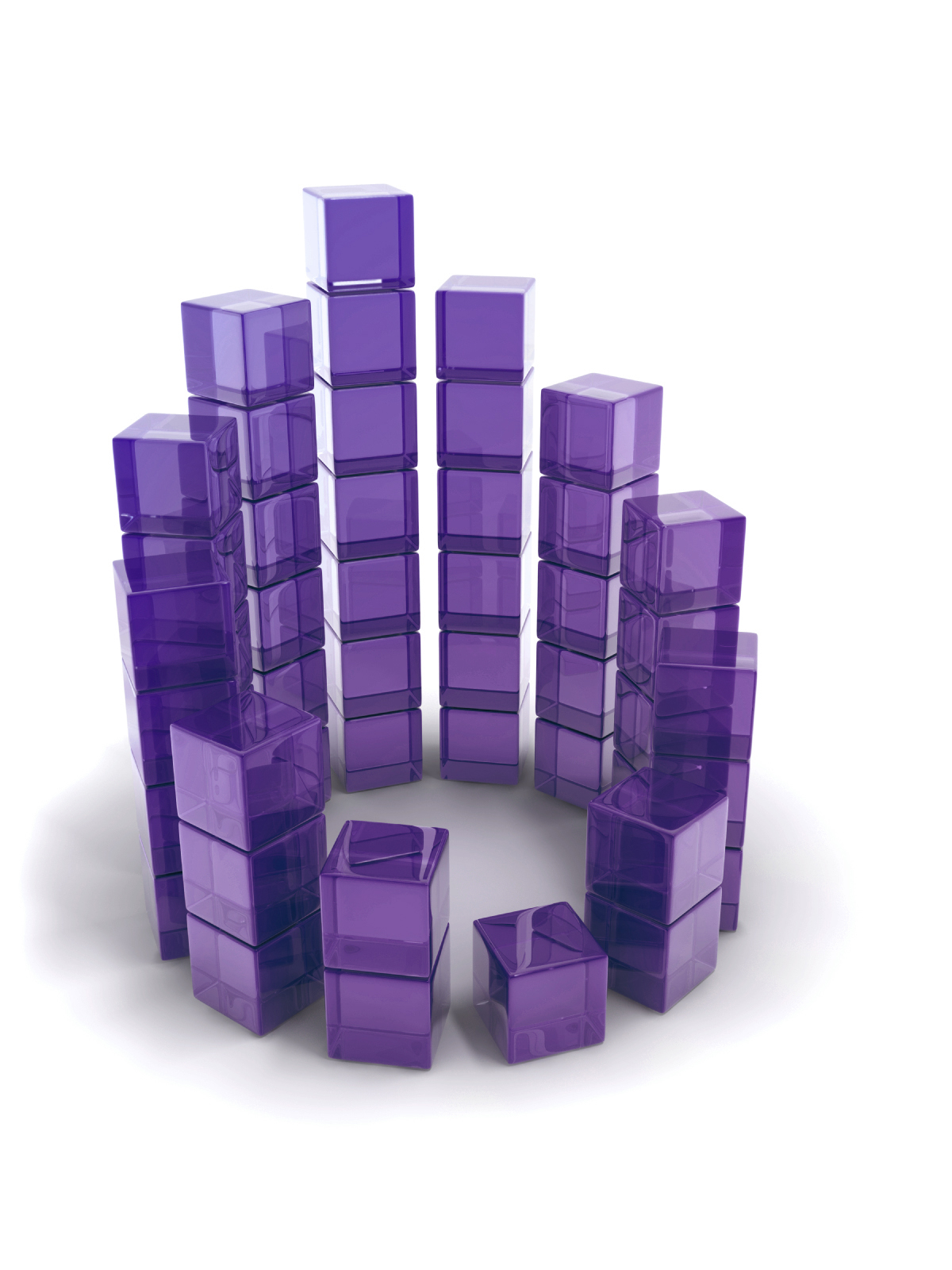 Challenge     Progress     Trust     Freedom     Fun
©Purple Cubed 2014
www.purplecubed.com
[Speaker Notes: What]
BECOME A GREAT PLACE  TO WORK
©Purple Cubed 2014
www.purplecubed.com
[Speaker Notes: What]
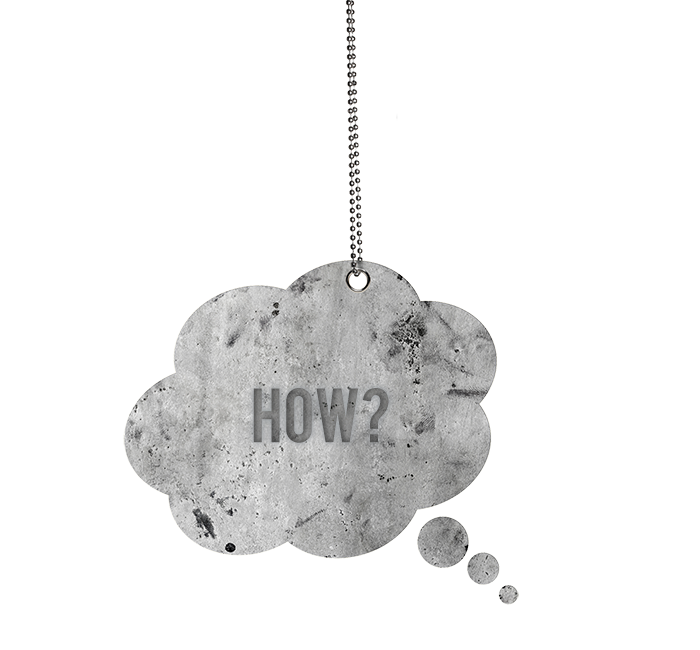 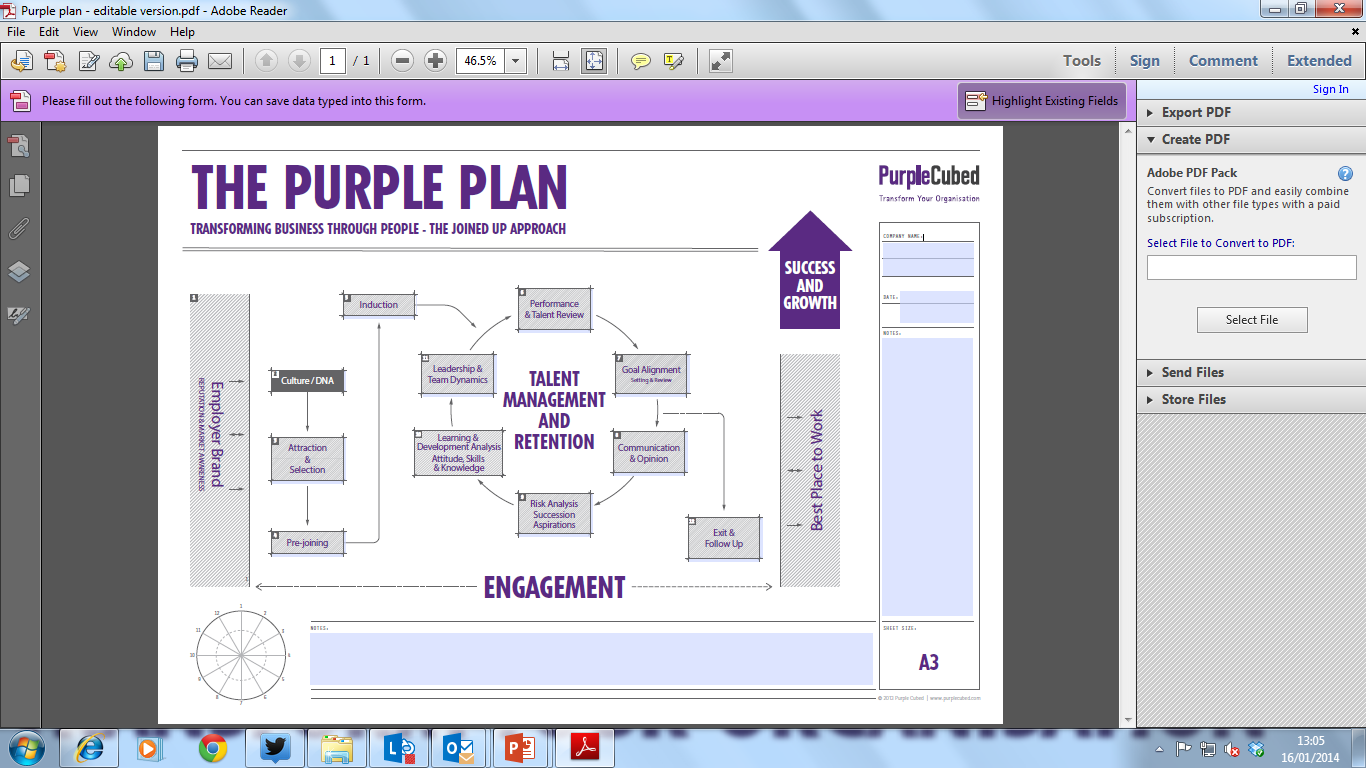 ©Purple Cubed 2014
www.purplecubed.com
[Speaker Notes: How]
Leaders at all levels
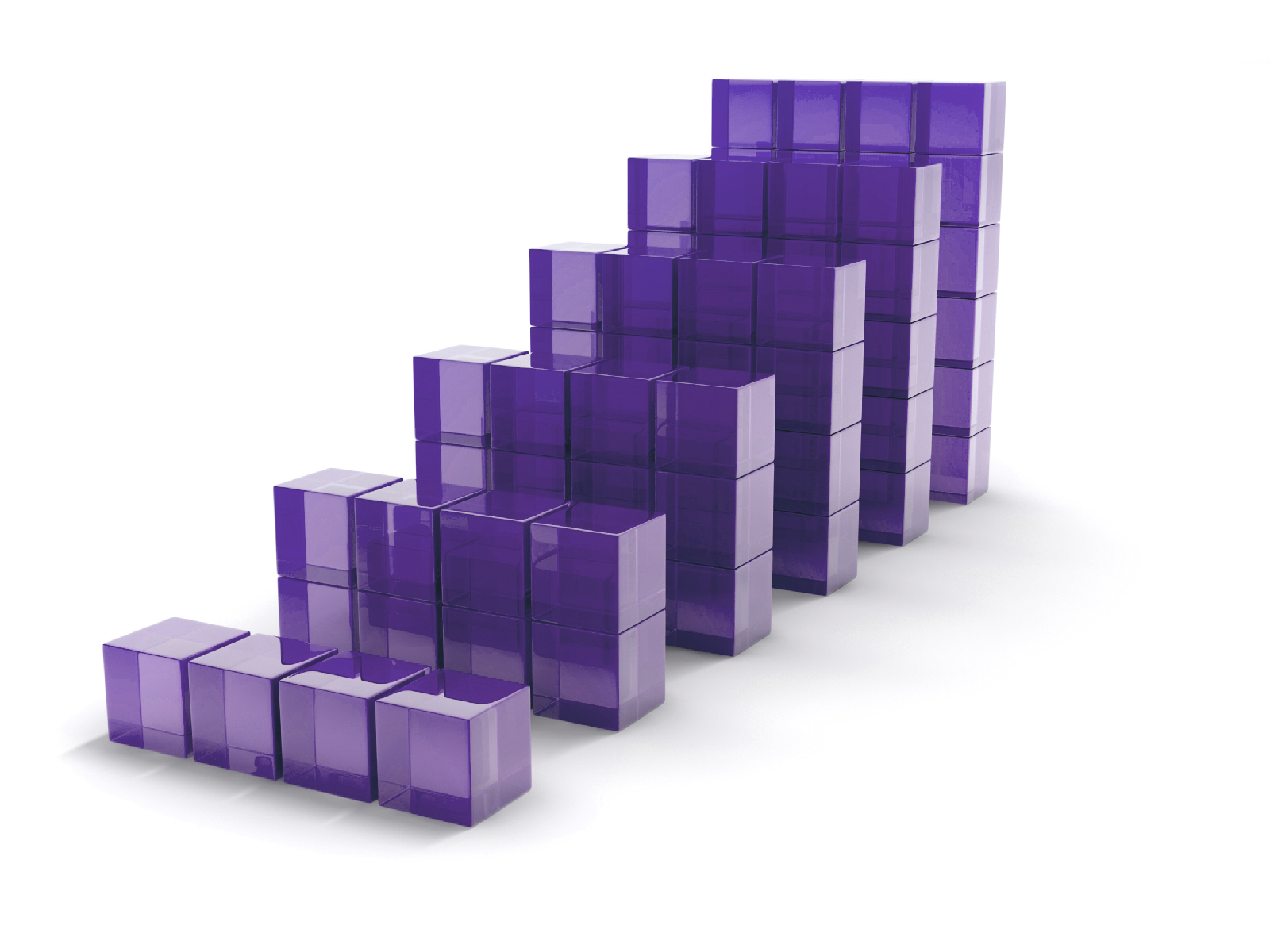 [Speaker Notes: How]
Generation theory
Generation Y
1982-2000
Generation X
1962-1981
Baby Boomers
1945-1961
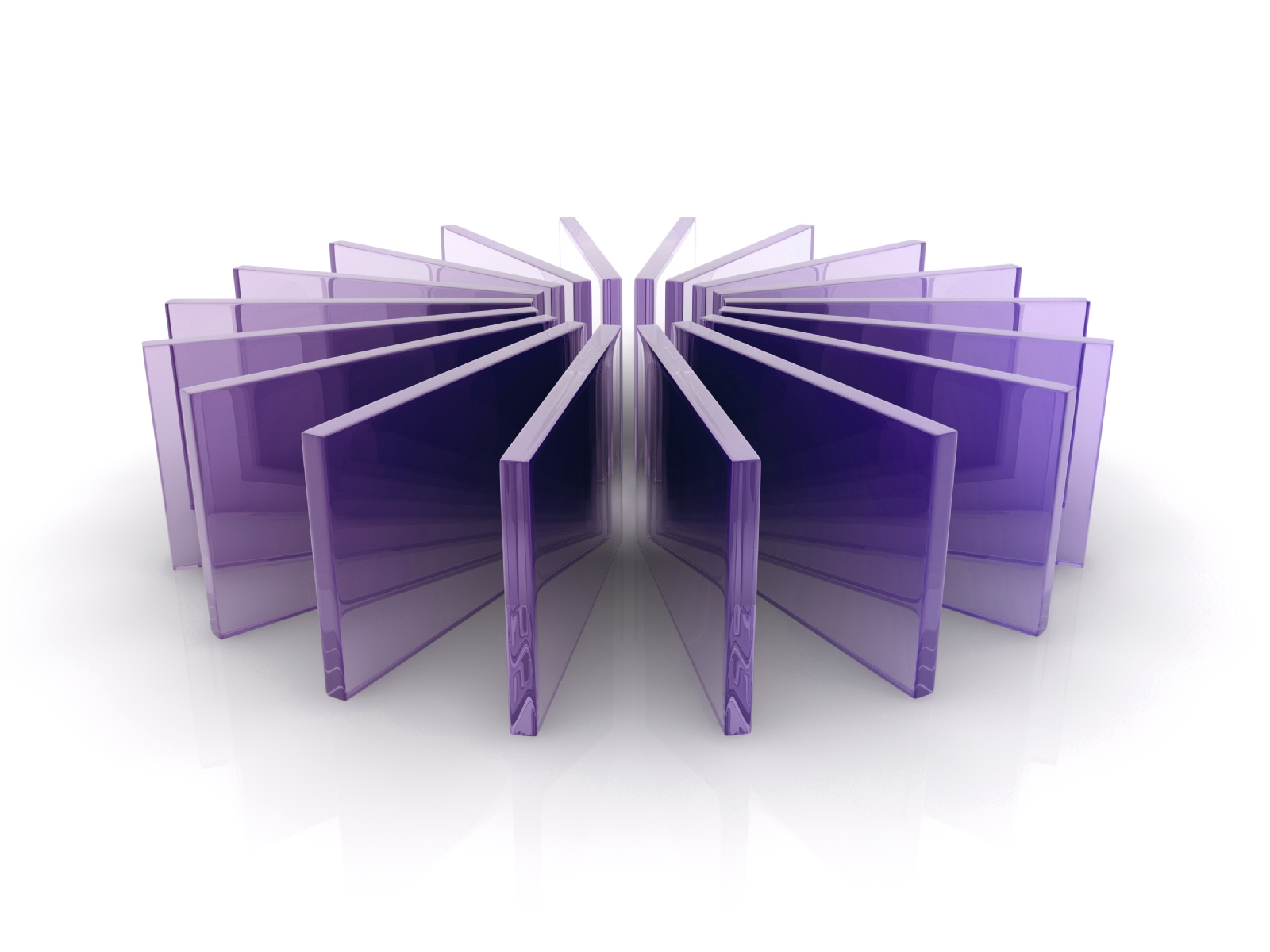 [Speaker Notes: How]
©Purple Cubed 2014
www.purplecubed.com
[Speaker Notes: How]
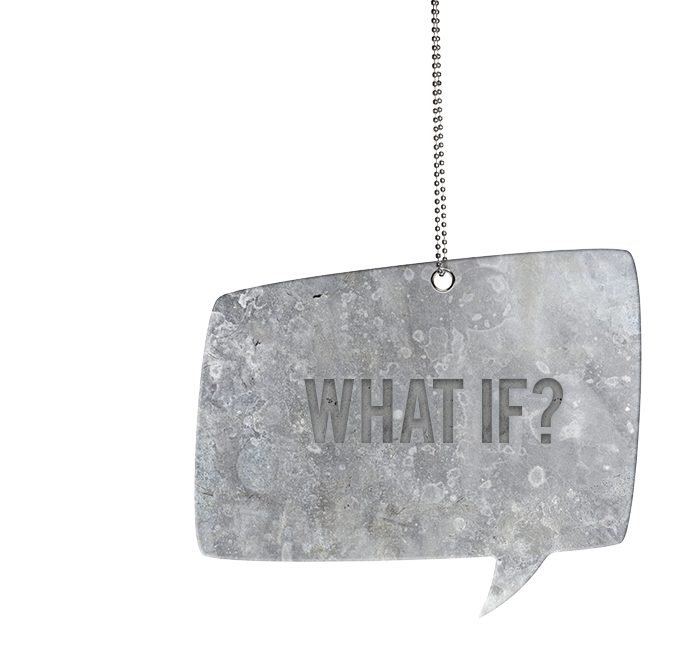 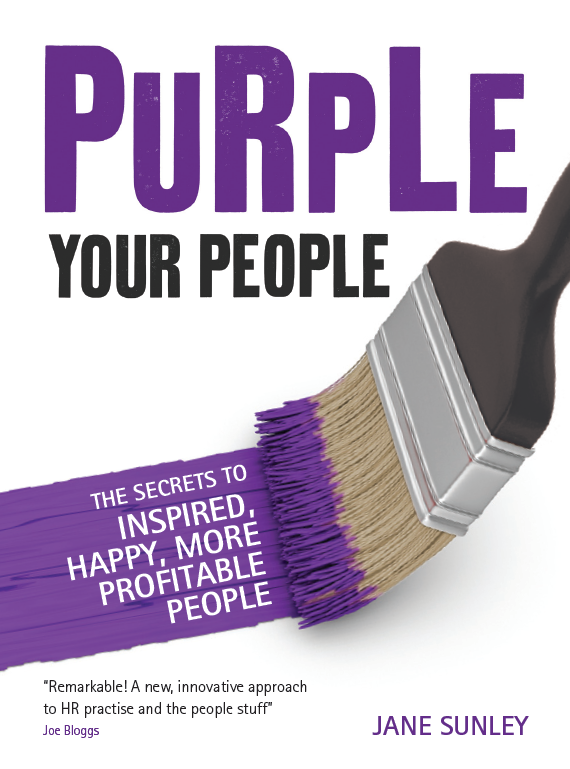 If you do only three things:
Culture / values 

Joined up talent management

Leadership at all levels
©Purple Cubed 2014
www.purplecubed.com
[Speaker Notes: What if]